Behindertenberatung       von A bis Z
Kostenlose Beratung für Menschen im berufsfähigen Alter zu Themen wie:
Autobahnvignette
Barrierefreiheit 
Befreiung von der motorbezogenen Versicherungssteuer
Behindertenpass und Zusatzeintragungen
Berufsunfähigkeitspension - Invaliditätspension
Bundes- und Landesbehindertengesetz
Euroschlüssel
Mautermäßigung
Parkbegünstigung                            
(§ 29 b StVO - Ausweis)
Pflegegeld
Steuerfreibeträge 
Unterstützungsfonds und Förderungen
Zuschuss bei Ankauf eines Fahrzeuges
… speziell zum Thema Arbeit:

Arbeitsrecht für Menschen mit Behinderungen
Berufliche Integration
Behinderteneinstellungsgesetz
Feststellung der Behinderung
Kündigungsschutz
Lohnkostenzuschüsse
Fördermöglichkeiten
Behindertenberatung von A bis Z

Wielandgasse 14-16, 3. Stock 
8010 Graz



0664/ 147 47 06 oder0664/ 147 47 04

www.behindertenberatung.at
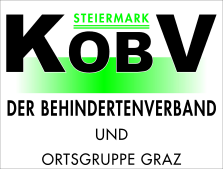 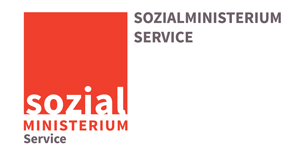 Gefördert vom Sozialministeriumservice, der Landesstelle Steiermark aus Mitteln der Beschäftigungsoffensive.
NÄCHSTER SPRECHTAG IN IHRER NÄHE:
BH Voitsberg
11:00 -13:00 Uhr
27. Jänner 2016 – 17. Februar 2016 – 23. März 2016 – 20. April 2016 – 11. Mai 2016 – 15. Juni 2016